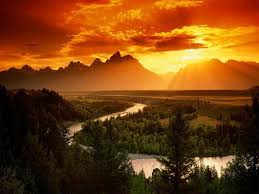 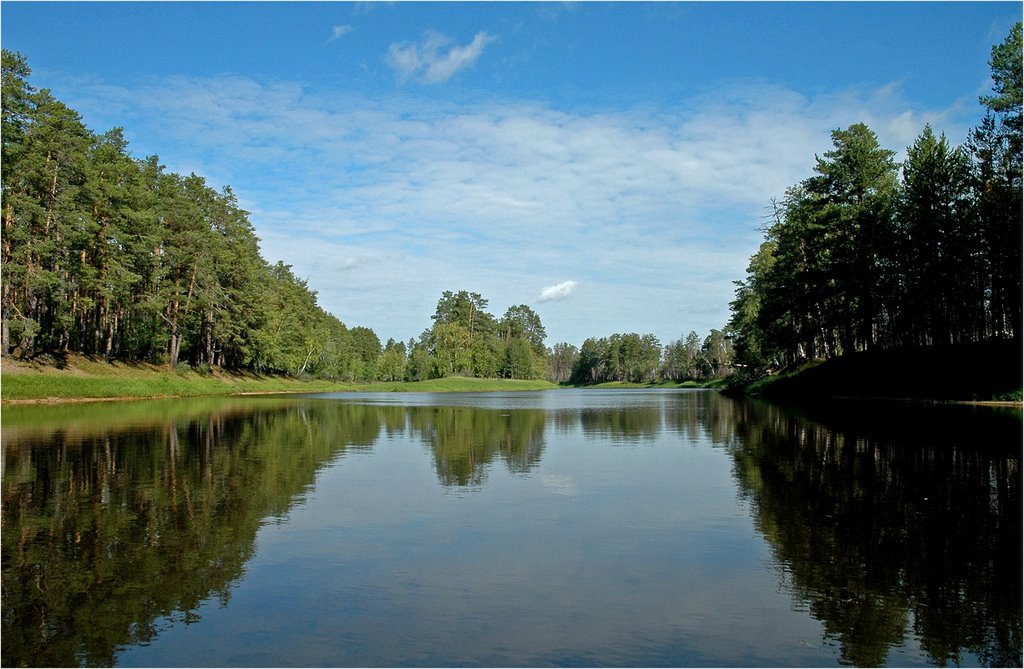 Бюджет сельского поселения Хулимсунт на 2018 год и на плановый период 2019 и 2020годы
Бюджет 
сельского поселения Хулимсунт на 2018 год 
и на плановый период 2019 и 2020 годы
Бюджет
            Сельского поселения Хулимсунт на 2019 год и на     
                          плановый период 2020-2021 годы
Основные термины и понятия
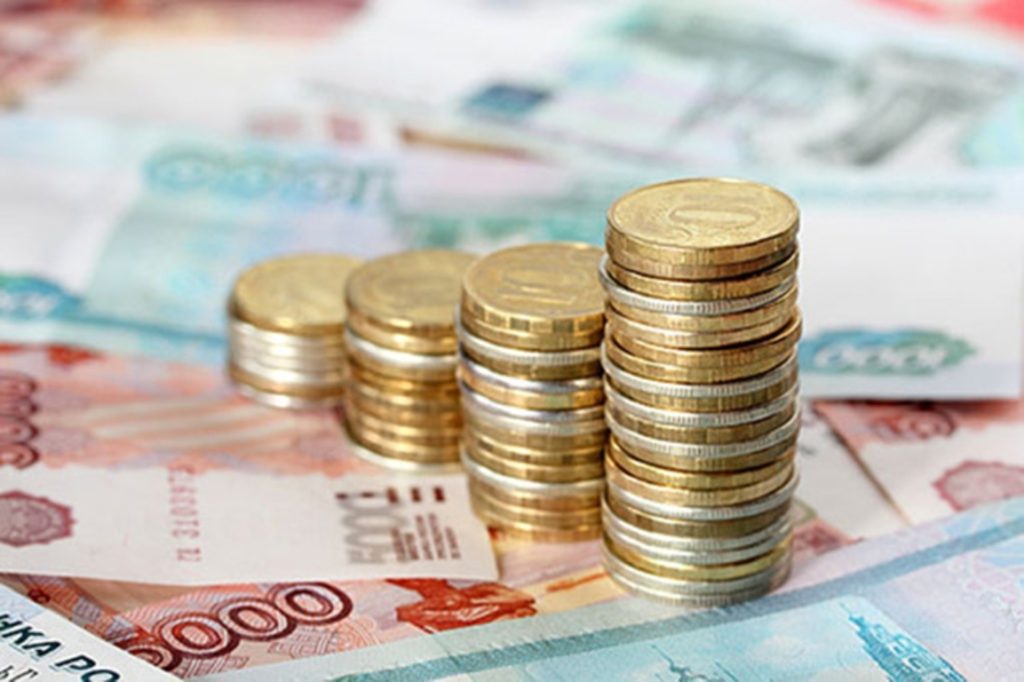 Бюджет сельского поселения Хулимсунт на 2019 год и плановый период 2020-2021 годыНеналоговые доходы, тыс. руб.
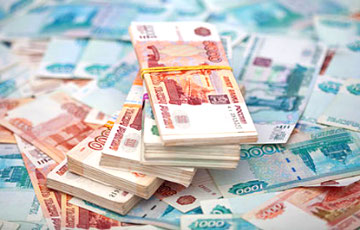 Доходы бюджета сельского поселения                     Хулимсунт на 2019 год
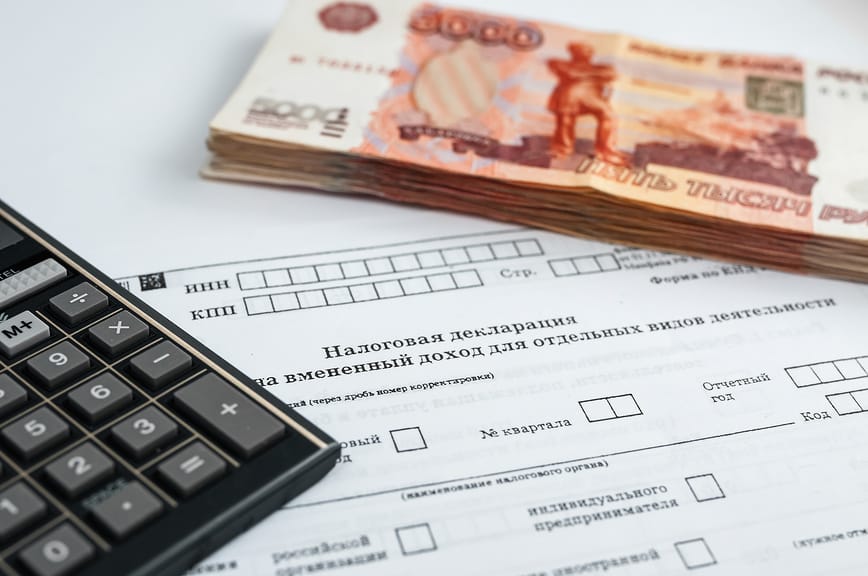 Структура расходов бюджета сельского поселения Хулимсунт  в 2019 году (60715,0 тыс. руб.)
Расходы бюджета направленные на реализацию муниципальных программ сельского поселения Хулимсунт в 2019-2021 годах
Расходы бюджета направленные на реализацию муниципальныхпрограмм сельского поселения Хулимсунт в 2019 – 2021 годах
Увеличение расходной части бюджета за счет                      перераспределения остатков 2018 года.
Непрограммные расходы сельского поселения Хулимсунт в 2019 – 2021 годах
Бюджет сельского поселения Хулимсунт на 2019 год
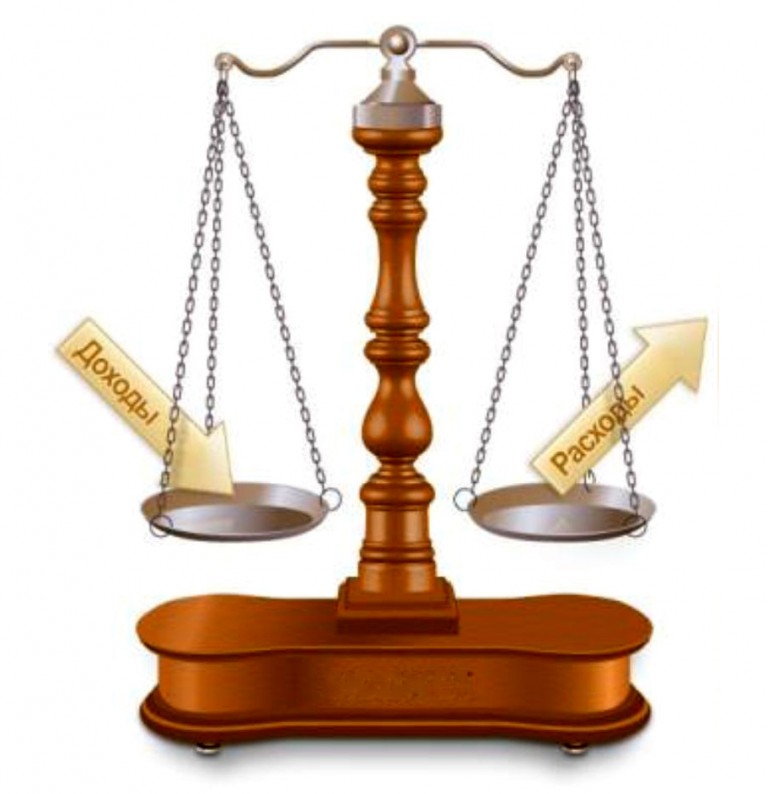 Общий объём доходов
41174,5
Общий объём расходов
60715,0
Дефицит бюджета
19540,5
800×450
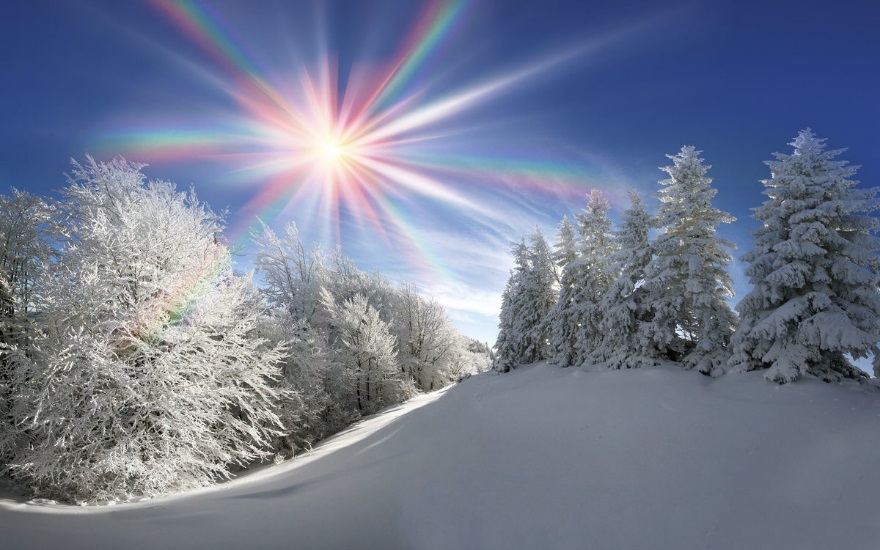 СПАСИБО ЗА ВНИМАНИЕ
Спасибо за внимание
Спасибо за внимание